Σεμινάριο Ευαισθητοποίησης του Καταναλωτή
Ψηφιακή Ιθαγένεια
[Speaker Notes: Το σεμινάριο αναφέρεται σε συγκεκριμένα θέματα που σχετίζονται με τις ηλεκτρονικές αγορές και την ευαισθητοποίηση του καταναλωτή. Θέματα τα οποία οι νέοι συχνά αγνοούν ή για τα οποία δεν έχουν επίγνωση. Επομένως, στόχος του μαθήματος είναι να καλύψει τις πιο σημαντικές πτυχές της ευαισθητοποίησης καταναλωτών στον ψηφιακό κόσμο.]
Σύνοψη Σεμιναρίου
Ενότητα 01
Ενότητα 02
Ενότητα 03
Ζητήματα Ηθικής και Κίνδυνοι των Ηλεκτρονικών Αγορών
Εισαγωγή στην Ευαισθητοποίηση του Καταναλωτή στο Ψηφιακό Περιβάλλον - Δικαιώματα και Υποχρεώσεις
Διαδικτυακό Μάρκετινγκ
Ενότητα 04
Ενότητα 05
Βαθύτερη Κατανόηση των Δικαιωμάτων και των Υποχρεώσεων των Καταναλωτών
Ηλεκτρονική Επιχειρηματικότητα
[Speaker Notes: Το σεμινάριο αποτελείται από 5 ενότητες. 

Η ενότητα αυτή θα σας διδάξει για τα ζητήματα ηθικής και τους κινδύνους που μπορούν να προκύψουν κατά τις ηλεκτρονικές αγορές.]
02
Ενότητα
Με την ολοκλήρωση αυτής της ενότητας, θα είστε σε θέση να:
κατανοείτε τα βασικά ζητήματα ηθικής και τους κινδύνους που σχετίζονται με τις ηλεκτρονικές αγορές,
ερμηνεύετε συμπεριφορές που σχετίζονται με τον εθισμό στις διαδικτυακές προσφορές,
αξιολογείτε τις συνθήκες και την κατάσταση των προϊόντων που πουλιούνται και αγοράζονται στο διαδίκτυο,
εφαρμόζετε μέτρα ασφαλείας κατά τις ηλεκτρονικές αγορές.
[Speaker Notes: Με την ολοκλήρωση αυτής της ενότητας, θα είστε σε θέση να:
κατανοείτε τα βασικά ζητήματα ηθικής και τους κινδύνους που σχετίζονται με τις ηλεκτρονικές αγορές,
ερμηνεύετε συμπεριφορές που σχετίζονται με τον εθισμό στις διαδικτυακές προσφορές,
αξιολογείτε τις συνθήκες και την κατάσταση των προϊόντων που πουλιούνται και αγοράζονται στο διαδίκτυο,
εφαρμόζετε μέτρα ασφαλείας κατά τις ηλεκτρονικές αγορές.]
Πληροφορίες
Ένας ευρύς ορισμός του ηλεκτρονικού εμπορίου είναι η χρήση των τηλεπικοινωνιών και των υπολογιστών για τη διευκόλυνση της συναλλαγής αγαθώς και υπηρεσιών.
Το ηλεκτρονικό εμπόριο παρέχει πληροφορίες στους επισκέπτες και επιτρέπει στους πωλητές να τους στοχοποιούν και να πουλούν προϊόντα και υπηρεσίες που βασίζονται συνεχώς στις ανάγκες και τις επιθυμίες τους.
Η απίστευτη ανάπτυξη του ηλεκτρονικού εμπορίου παρουσιάζει ηθικά ζητήματα. Το internet με τη σειρά του εισάγει ένα νέο περιβάλλον στο οποίο μπορεί να εκδηλωθεί ανήθικη συμπεριφορά.
[Speaker Notes: Πληροφορίες
Ένας ευρύς ορισμός του ηλεκτρονικού εμπορίου είναι η χρήση των τηλεπικοινωνιών και των υπολογιστών για τη διευκόλυνση της συναλλαγής αγαθώς και υπηρεσιών.
Το ηλεκτρονικό εμπόριο παρέχει πληροφορίες στους επισκέπτες και επιτρέπει στους πωλητές να τους στοχοποιούν και να πουλούν προϊόντα και υπηρεσίες που βασίζονται συνεχώς στις ανάγκες και τις επιθυμίες τους.
Η απίστευτη ανάπτυξη του ηλεκτρονικού εμπορίου παρουσιάζει ηθικά ζητήματα. Το internet με τη σειρά του εισάγει ένα νέο περιβάλλον στο οποίο μπορεί να εκδηλωθεί ανήθικη συμπεριφορά.]
Ηθικά ζητήματα που σχετίζονται με τις ηλεκτρονικές αγορές: ασφάλεια
Απόρρητο

Ασφάλεια

Εμπιστοσύνη

Δικαιώματα Πνευματικής Ιδιοκτησίας

Περιβαλλοντικά Ζητήματα
[Speaker Notes: Ηθικά ζητήματα που σχετίζονται με τις ηλεκτρονικές αγορές: ασφάλεια
Απόρρητο
Ασφάλεια
Εμπιστοσύνη
Δικαιώματα Πνευματικής Ιδιοκτησίας
Περιβαλλοντικά Ζητήματα

Κάποιοι από τους όρους ασφαλείας στις ηλεκτρονικές αγορές είναι οι εξής[1]:
Cookie: μια μικρή δέσμη δεδομένων που βοηθά τις ιστοσελίδες να κρατούν αρχείο των επισκέψεων και της δραστηριότητας του χρήστη 
NFC (near field communication - επικοινωνία κοντινού πεδίου): μια μέθοδος για ανέπαφη κοινοποίηση πληροφοριών, επαφών, ιστοσελίδων και εικόνων. Η τεχνολογία NFC επιτρέπει την πληρωμή μέσω κινητού τηλεφώνου σε φυσικά καταστήματα
Κινητό Πορτοφόλι (Mobile Wallet): μια ψηφιακή υπηρεσία, η οποία αποθηκεύει πληροφορίες πληρωμής (πιστωτική/χρεωστική κάρτα, τραπεζικές πληροφορίες κ.λπ.), πληροφορίες πιστότητας, πληροφορίες επιβράβευσης κ.λπ. σε μια κινητή βάση 
HTTPS: η ασφαλής έκδοση του τυπικού «hypertext transfer protocol» (πρωτόκολλο υπερκειμενικής μεταφοράς - HTTP) που χρησιμοποιεί ένα πρόγραμμα περιήγησης κατά την επικοινωνία με τις ιστοσελίδες. Το «S» στο HTTPS σημαίνει ότι η ιστοσελίδα είναι ασφαλής.]
Οι πιο Κοινοί Κίνδυνοι Απορρήτου και Ασφάλειας στις Ηλεκτρονικές Αγορές:
Adware (Λογισμικό για διαφημίσεις)
Ψεύτικα Ηλεκτρονικά Καταστήματα
Κλοπή Ταυτότητας
Μη Κρυπτογραφημένα Δεδομένα
Ψεύτικες Εφαρμογές
Παραβίαση Δεδομένων
Μη Ασφαλές (Και Πιθανώς Ασφαλές) WiFi
Λυτρισμικές Επιθέσεις
[Speaker Notes: The most common privacy and security risks of shopping online:
Adware 
Ψεύτικα Ηλεκτρονικά Καταστήματα (Τα ψεύτικα ηλεκτρονικά καταστήματα λιανικής προωθούνται κυρίως μέσω μηνυμάτων ηλεκτρονικού ψαρέματος (phising) και ηλεκτρονικού ταχυδρομείου)
Κλοπή Ταυτότητας (Oι περισσότερες κλοπές ταυτότητας συμβαίνουν κατά τη διάρκεια των γιορτινών αγορών, δεδομένου του ότι γύρω στο 43% των καταναλωτών ανέφεραν ότι βρέθηκαν θύματα κλοπής ταυτότητας κατά τη διάρκεια αυτών των περιόδων)
Μη Κρυπτογραφημένα Δεδομένα (Ιστοσελίδες που δεν χρησιμοποιούν κρυπτογράφηση SSL αποτελούν μεγάλο κίνδυνο ασφαλείας κατά τις ηλεκτρονικές αγορές)
Ψεύτικες Εφαρμογές (Κύριος στόχος είναι η κλοπή των πληροφοριών της πιστωτικής κάρτας, των κωδικών εισόδου και οποιασδήποτε άλλης πληροφορίας γίνεται)
Παραβίαση Δεδομένων (Παραβίαση δεδομένων είναι όταν ένας ηλεκτρονικός εγκληματίας λαμβάνει μη εξουσιοδοτημένη πρόσβαση σε μια ιστοσελίδα)
Μη Ασφαλές (Και Πιθανώς Ασφαλές) WiFi 
Λυτρισμικές Επιθέσεις (Μπορεί να πρόκειται για πολλαπλές επιθέσεις που περιορίζουν την πρόσβαση στον υπολογιστή και τα αρχεία)]
Διαδικτυακός και μη διαδικτυακός ηθικός καταναλωτισμός:
Θέματα ενδιαφέροντος κατά τις ηθικές αγορές:
Περιβάλλον, Περιβαλλοντικές Εκθέσεις, Πυρηνική Ενέργεια, Κλιματική Αλλαγή, Ρύπανση & Τοξικότητα, Περιβάλλον & Πόροι
Άνθρωποι: Ανθρώπινα Δικαιώματα, Εργασιακά Δικαιώματα, Πολιτική Εφοδιασμού, Ανεύθυνη Εμπορική Προώθηση, Εξοπλισμός
Ζώα: Έλεγχοι σε Ζώα, Εντατικοποιημένη Εκτροφή, Δικαιώματα των Ζώων
Πολιτική: Πολιτική Δραστηριότητα, Εμπορικός Αποκλεισμός, Γενετική Μηχανική, Αντικοινωνική Οικονομία, Δεοντολογία της Εταιρίας
Βιώσιμα Προϊόντα: Οργανικά, Δίκαιο Εμπόριο, Θετικά Περιβαλλοντικά Χαρακτηριστικά, Άλλες Μορφές Βιωσιμότητας
[Speaker Notes: Ο ηθικός καταναλωτισμός (εναλλακτικά λέγεται ηθική κατανάλωση, ηθικές αγορές, ηθικός εφοδιασμός και ηθικά ψώνια και σχετίζεται με τον βιώσιμο και πράσινο καταναλωτισμό) είναι ένας τύπος δραστηριοποίησης των καταναλωτών.
Σχετικά με τους τομείς ενδιαφέροντος των ηθικών αγορών, η Ένωση Έρευνας Ηθικού Καταναλωτισμού, συλλέγει και κατηγοριοποιεί τις πληροφορίες περισσότερων από 30.000 εταιρίες, σύμφωνα με την επίδοσή τους σε πέντε βασικούς τομείς, που συνθέτουν το Ethiscore (ποσοστά που δείχνουν την ηθική κατάσταση των εταιριών):
Περιβάλλον, Περιβαλλοντικές Εκθέσεις, Πυρηνική Ενέργεια, Κλιματική Αλλαγή, Ρύπανση & Τοξικότητα, Περιβάλλον & Πόροι
Άνθρωποι: Ανθρώπινα Δικαιώματα, Εργασιακά Δικαιώματα, Πολιτική Εφοδιασμού, Ανεύθυνη Εμπορική Προώθηση, Εξοπλισμός
Ζώα: Έλεγχοι σε Ζώα, Εντατικοποιημένη Εκτροφή, Δικαιώματα των Ζώων
Πολιτική: Πολιτική Δραστηριότητα, Εμπορικός Αποκλεισμός, Γενετική Μηχανική, Αντικοινωνική Οικονομία, Δεοντολογία της Εταιρίας
Βιώσιμα Προϊόντα: Οργανικά, Δίκαιο Εμπόριο, Θετικά Περιβαλλοντικά Χαρακτηριστικά, Άλλες Μορφές Βιωσιμότητας]
02
Άσκηση Εθισμός στις Ηλεκτρονικές Αγορές
Διαβάστε την παρακάτω περιγραφή.
Τι θα τον συμβουλεύατε;
Σκεφτείτε μερικές συμβουλές να του δώσετε, ώστε να τον βοηθήσετε να δει και να ξεπεράσει το πρόβλημα.
[Speaker Notes: Στο τέλος αυτής της ενότητας προτείνουμε μια άσκηση αναστοχασμού.

Διαβάστε την παρακάτω περιγραφή: 
«Ο φίλος σας ο Σταμάτης, παρουσιάζει τελευταία τα παρακάτω σημάδια: 
Τα ψώνια του προκαλούν αισθήματα ευφορίας ή ευτυχίας.
Η έντονη επιθυμία του να αγοράζει προϊόντα στο διαδίκτυο, συχνά αχρείαστα, κυριαρχεί και πρέπει να ικανοποιείται αμέσως.
Συνήθως αρχίζει τα ηλεκτρονικά ψώνια με σκοπό να αγοράσει μόνο μερικά αντικείμενα, αλλά καταλήγει να αγοράζει πολλά περισσότερα.
Έχει χρέη.
Σας ζητά τη συμβουλή σας για να σταματήσει αυτή η εθιστική συμπεριφορά. Τι θα τον συμβουλεύατε;
Σκεφτείτε μερικές συμβουλές να του δώσετε, ώστε να τον βοηθήσετε να δει και να ξεπεράσει το πρόβλημα.]
ΠΕΡΙΛΗΨΗ
Εν συντομία:
Οι δραστηριότητες διαδικτυακού λιανικού εμπορίου έχουν αναπτυχθεί ραγδαία τα τελευταία χρόνια και θα αναπτυχθούν ακόμα περισσότερο.
Ωστόσο, οι διαδικτυακές αγορές κρύβουν πολλούς κινδύνους και πρέπει πάντα να τους γνωρίζουμε.
[Speaker Notes: Συνοψίζοντας:
Οι δραστηριότητες διαδικτυακού λιανικού εμπορίου έχουν αναπτυχθεί ραγδαία τα τελευταία χρόνια και θα αναπτυχθούν ακόμα περισσότερο.
Ωστόσο, οι διαδικτυακές αγορές κρύβουν πολλούς κινδύνους και πρέπει πάντα να τους γνωρίζουμε.]
ΕΥΧΑΡΙΣΤΟΥΜΕ!
Ελέγξτε τις γνώσεις σας!
Αναγνώριση
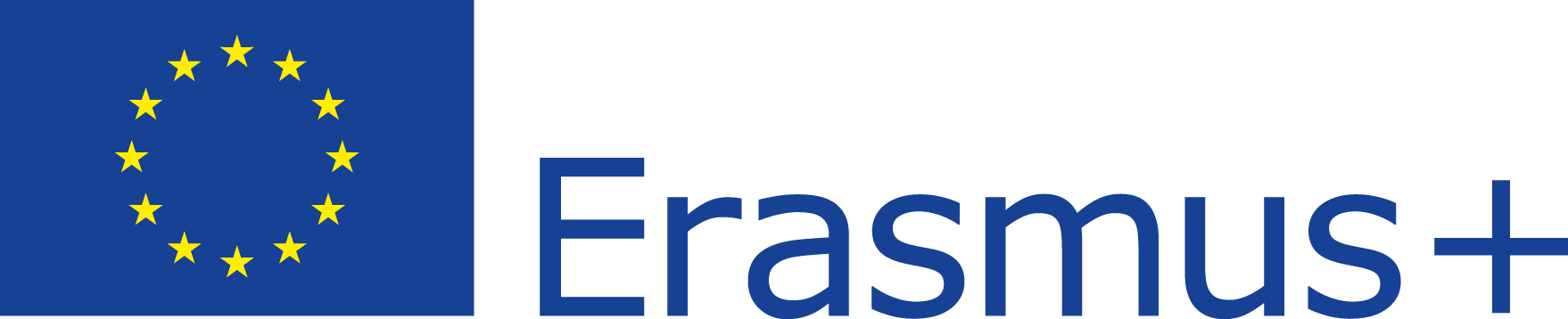 Το παρόν έγγραφο χρηματοδοτήθηκε από την Ευρωπαϊκή Επιτροπή στο πλαίσιο της συμφωνίας επιχορήγησης-2019-3-RO01-KA205-078053, ERASMUS+ Strategic Partnership project "Strategic partnership to develop open educational resources for teaching digital citizenship" (Στρατηγική σύμπραξη για την ανάπτυξη ανοικτών εκπαιδευτικών πόρων για τη διδασκαλία της ψηφιακής ιθαγένειας).
Disclaimer Η υποστήριξη της Ευρωπαϊκής Επιτροπής για την δημιουργία του παρόντος υλικού δεν συνιστά αποδοχή του περιεχομένου, το οποίο αντικατοπτρίζει μόνο την άποψη των συντακτών και η Επιτροπή δεν δύναται να καταστεί υπεύθυνη για οποιαδήποτε χρήση των πληροφοριών που περιέχονται σε αυτό.
[Speaker Notes: Σας ευχαριστούμε που παρακολουθήσατε το σεμινάριο για την Ευαισθητοποίηση του Καταναλωτή.
Συνεχίστε έτσι! Η επόμενη ενότητα είναι η ενότητα 3 και αφορά το διαδικτυακό μάρκετινγκ.]